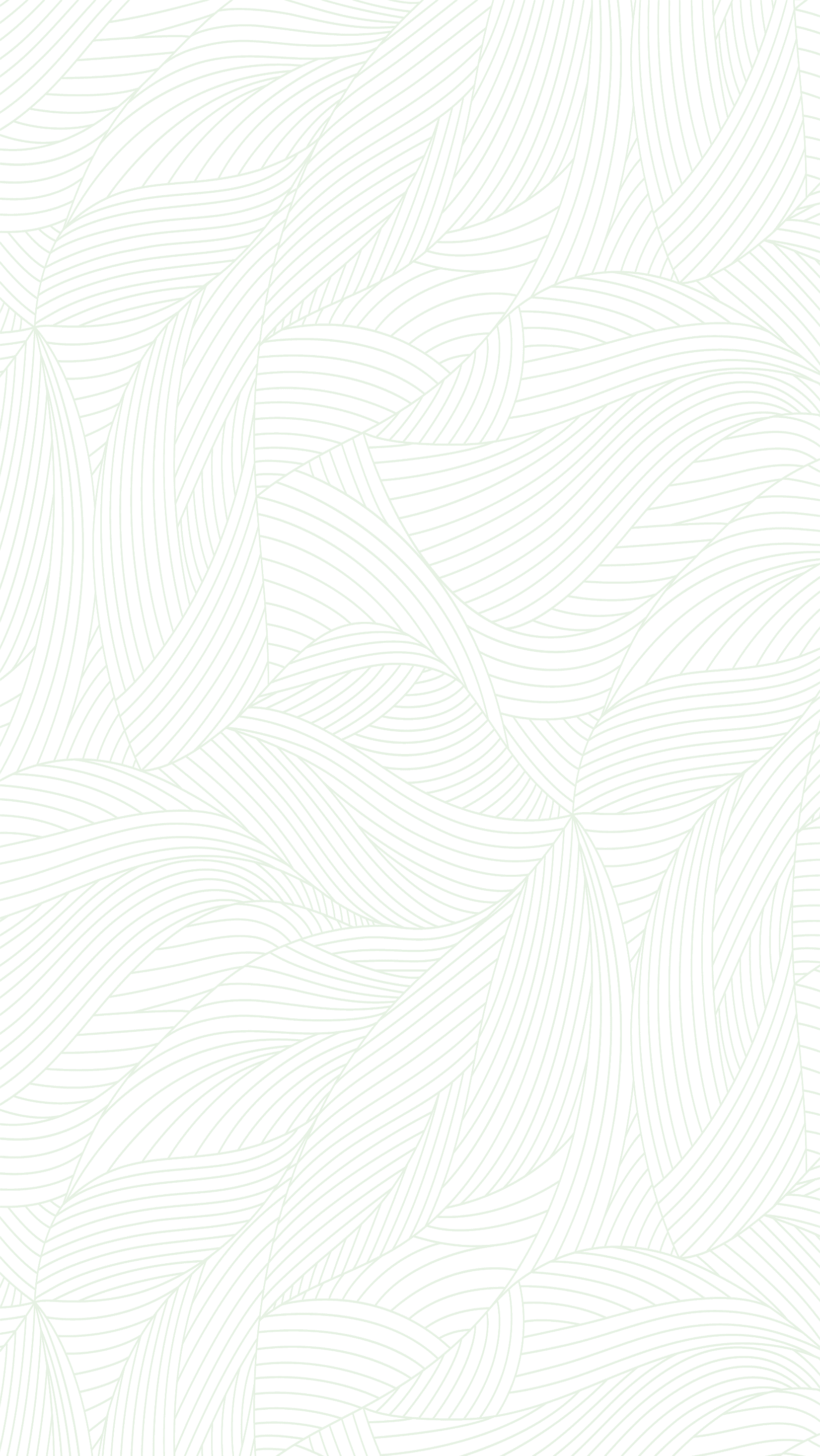 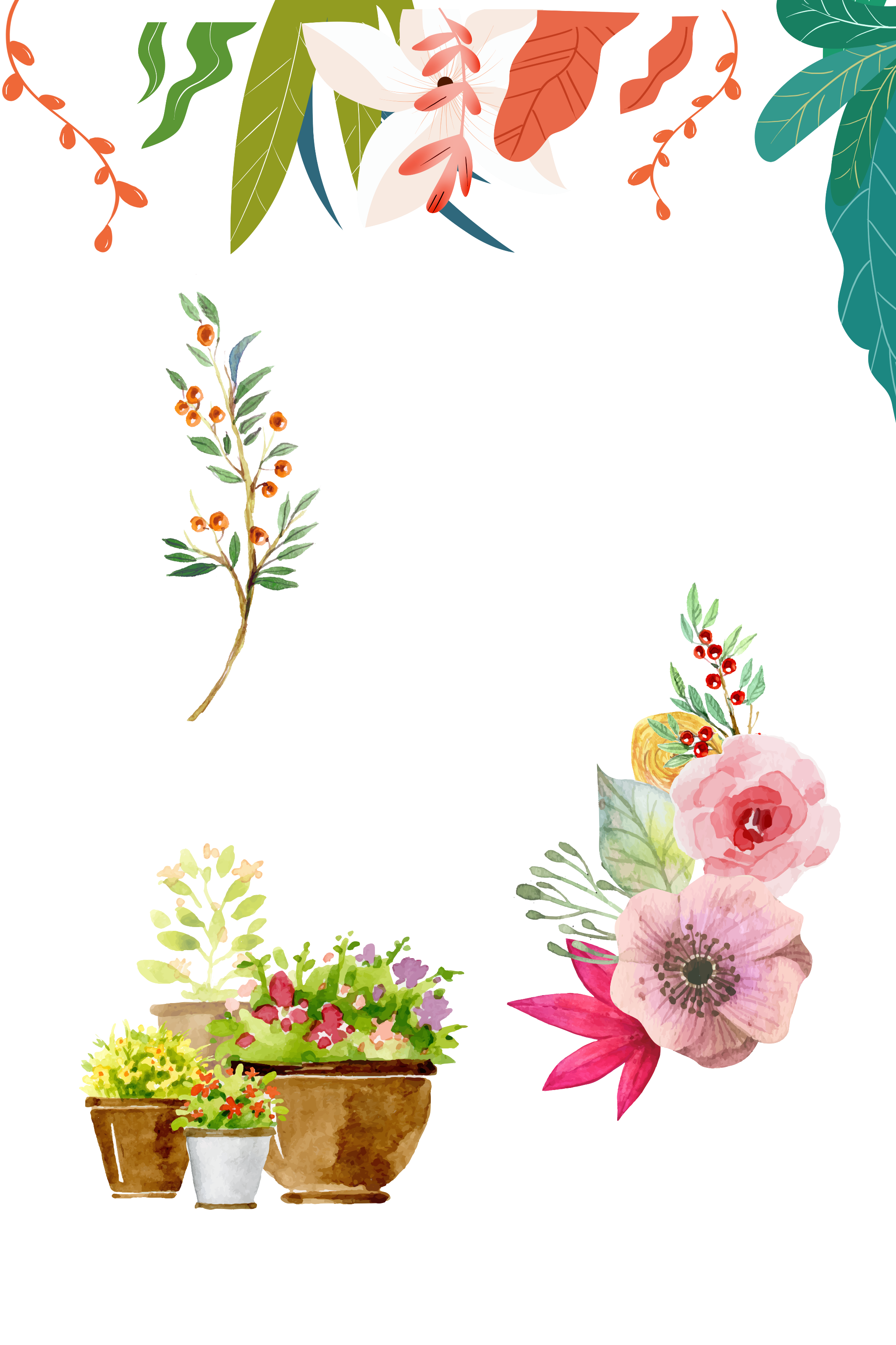 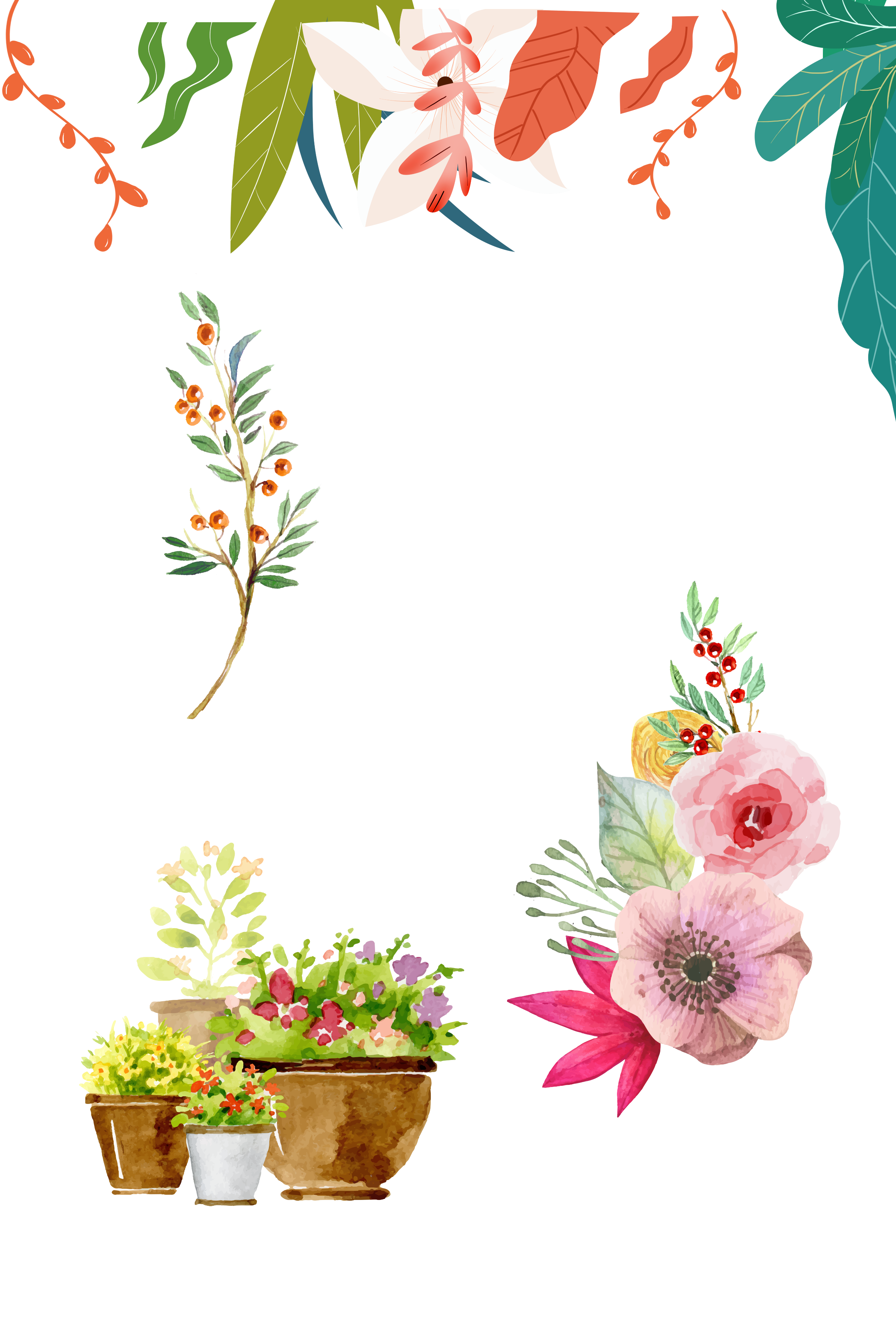 KHỞI ĐỘNG
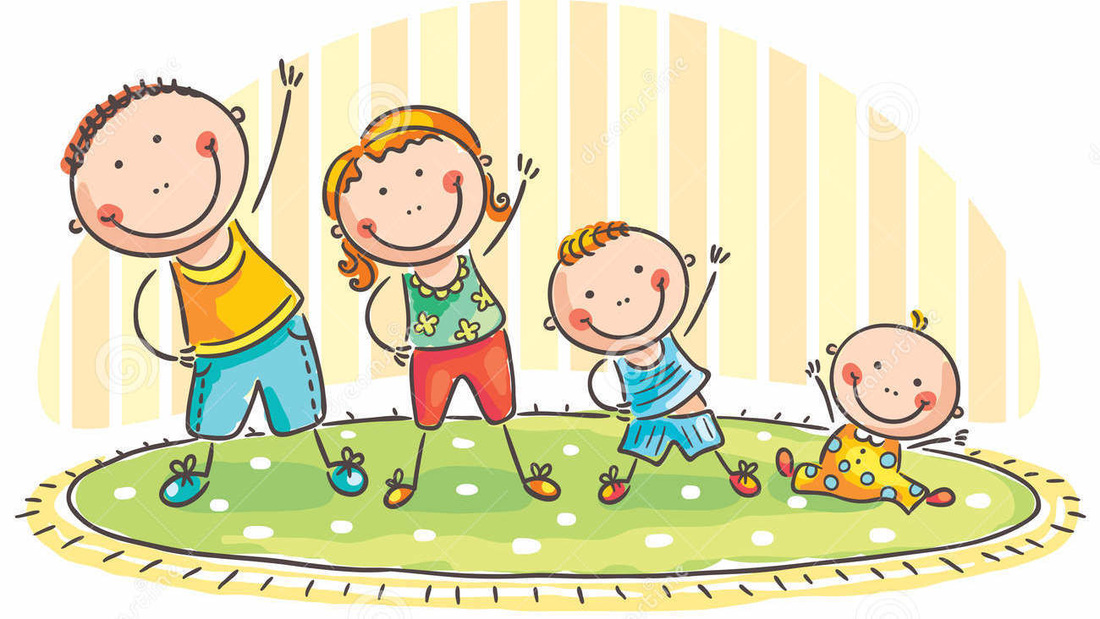 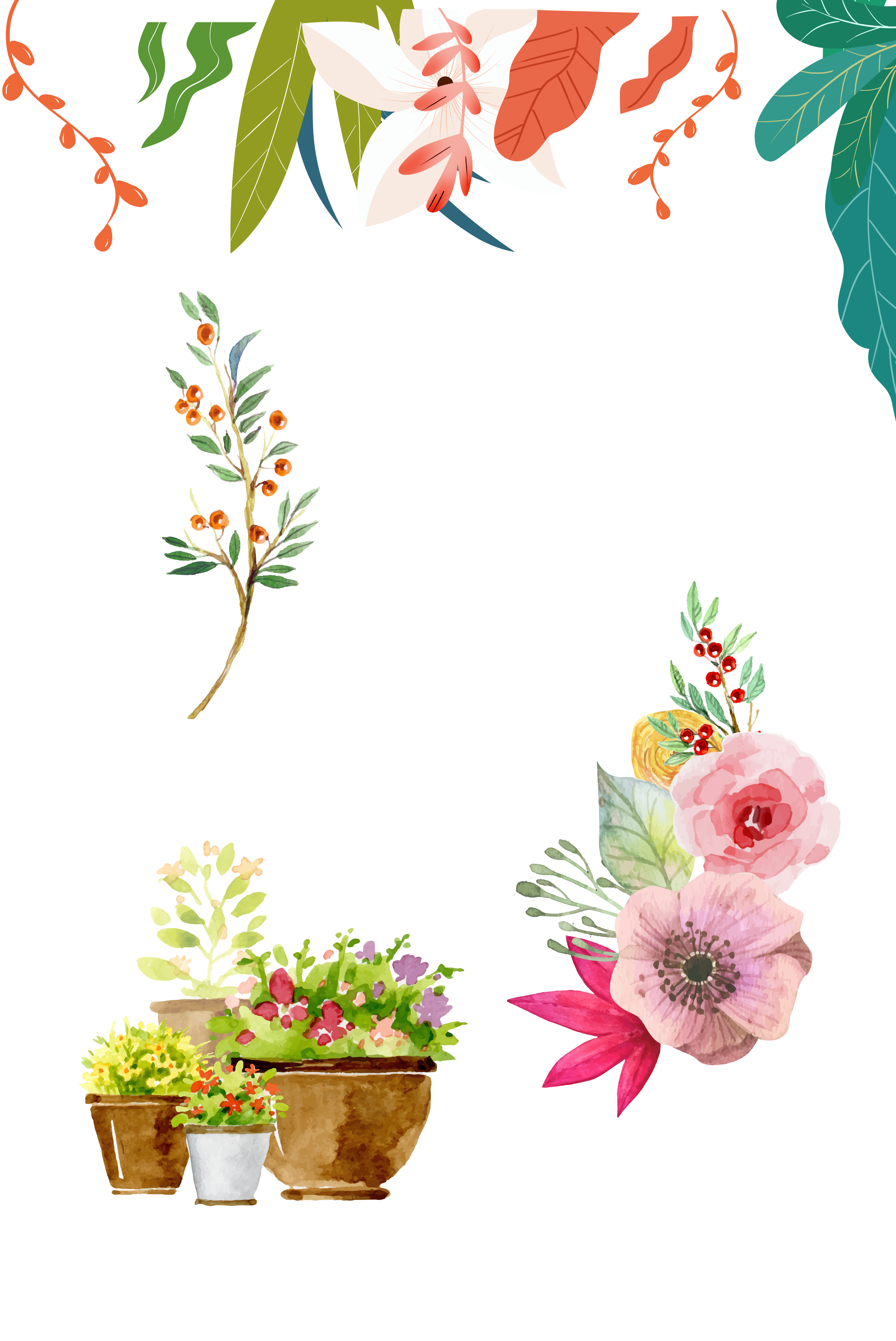 H
Ù
V
Ư
N
Ơ
N
G
G
?
Câu 1
?
Câu 2
?
Câu 3
?
Câu 4
?
Câu 5
?
Câu 6
?
Câu 7
Bài tập: Giải ô chữ hàng ngang để tìm chùm chìa khoá hàng dọc
Câu 1: Người đứng đầu nhà nước Văn Lang (có 9 chữ cái)?
H
Ù
V
Ư
N
Ơ
N
G
G
?
Câu 1
?
Câu 2
?
Câu 3
?
Câu 4
?
Câu 5
?
Câu 6
?
Câu 7
G
L
Ă
N
Bài tập 2: Giải ô chữ hàng ngang để tìm chùm chìa khoá hàng dọc
Câu 2: Nơi yên nghỉ của Vua Hùng (có 4 chữ cái)?
N
G
L
Ă
H
Ù
V
Ư
N
Ơ
N
G
G
?
Câu 1
?
Câu 2
?
Câu 3
?
Câu 4
?
Câu 5
?
Câu 6
?
Câu 7
S
Ơ
N
T
I
N
H
Bài tập 1: Giải ô chữ hàng ngang để tìm chùm chìa khoá hàng dọc
Câu 3: Đây là  tên một  nhân vật trong truyền thuyết đã bốc từng quả đồi, dời từng dãy núi để ngăn dòng nước lũ (có 7 chữ cái)?
N
G
L
Ă
H
Ù
V
Ư
N
Ơ
N
G
G
?
Câu 1
?
Câu 2
?
Câu 3
?
Câu 4
?
Câu 5
?
Câu 6
?
Câu 7
L
Ạ
C
T
Ư
Ớ
N
G
S
Ơ
N
T
I
N
H
Bài tập 2: Giải ô chữ hàng ngang để tìm chùm chìa khoá hàng dọc
Câu 4: Đây là chức quan đứng đầu các bộ (có 8 chữ cái)?
N
G
L
Ă
H
Ù
V
Ư
N
Ơ
N
G
G
?
Câu 1
?
Câu 2
?
Câu 3
?
Câu 4
?
Câu 5
?
Câu 6
?
Câu 7
N
N
G
Q
U
L
A
L
A
Ạ
C
T
Ư
Ớ
N
G
S
Ơ
N
T
I
N
H
Bài tập 2: Giải ô chữ hàng ngang để tìm chùm chìa khoá hàng dọc
Câu 5: Tên đặt cho con trai vua (có 8 chữ cái)?
N
G
L
Ă
H
Ù
V
Ư
N
Ơ
N
G
G
?
Câu 1
?
Câu 2
?
Câu 3
?
Câu 4
?
Câu 5
?
Câu 6
?
Câu 7
N
N
G
Q
U
L
A
L
A
Ạ
C
T
Ư
Ớ
N
G
S
Ơ
N
T
I
N
H
M
N
Ơ
G
Ị
Ư
N
Bài tập 2: Giải ô chữ hàng ngang để tìm chùm chìa khoá hàng dọc
Câu 6: Tên đặt cho một người con gái vua Hùng (có 7 chữ cái)?
N
G
L
Ă
H
Ù
V
Ư
N
Ơ
N
G
G
?
Câu 1
?
Câu 2
?
Câu 3
?
Câu 4
?
Câu 5
Câu 6
Câu 7
N
N
G
Q
U
L
A
L
A
Ạ
C
T
Ư
Ớ
N
G
Ó
G
G
T
H
Á
N
H
S
Ơ
N
T
I
I
N
H
N
M
N
Ơ
G
Ị
Ư
N
Bài tập 2: Giải ô chữ hàng ngang để tìm chùm chìa khoá hàng dọc
?
?
Câu 7: Đây là tên của một truyền thuyết nói về công cuộc chống giặc ngoại xâm của nhân dân ta (có 10 chữ cái)?
N
G
L
Ă
H
Ù
V
Ư
N
Ơ
N
G
G
?
Câu 1
?
Câu 2
?
Câu 3
?
Câu 4
?
Câu 5
Câu 6
Câu 7
N
N
G
Q
U
L
A
L
A
Ạ
C
T
Ư
Ớ
N
G
Ó
G
G
T
H
Á
N
H
S
Ơ
N
T
I
I
N
H
N
M
N
Ơ
G
Ị
Ư
N
Bài tập 2: Giải ô chữ hàng ngang để tìm chùm chìa khoá hàng dọc
?
?
Tiết 27, 28, 29BÀI 14: NHÀ NƯỚC VĂN LANG - ÂU LẠC ( tt)
NHÀ NƯỚC VĂN LANG


Tiết 29.  II. NHÀ NƯỚC ÂU LẠC.
Hoạt động nhóm: 5 phút
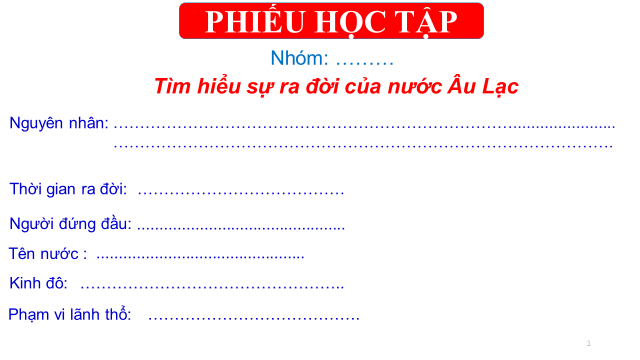 II.  Nhà nước Âu Lạc
- Bối cảnh:
+ Cuối thế kỉ III TCN, quân Tần tiến đánh Văn Lang.
+ Người Âu Việt và Lạc Việt đoàn kết chống quân Tần.
=> Giành thắng lợi
+ Thời gian ra đời:
208 TCN
Lạc
Việt
Âu
Việt
+
+  Người đứng đầu:
Âu
Lạc
An Dương Vương
+ Tên nước:
Âu Lạc
+ Kinh đô:
+ Phạm vi lãnh thổ:
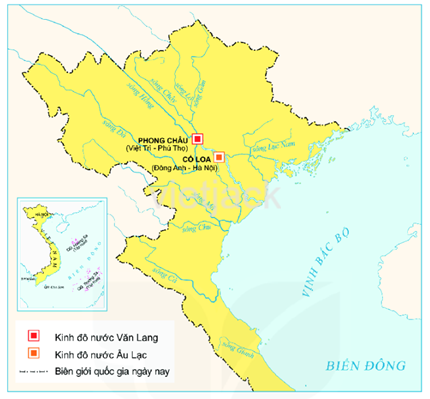 + Kinh đô:
Phong Khê (Cổ Loa,    Đông Anh, Hà Nội)
Phong Châu
Phong Khê
+ Phạm vi lãnh thổ:
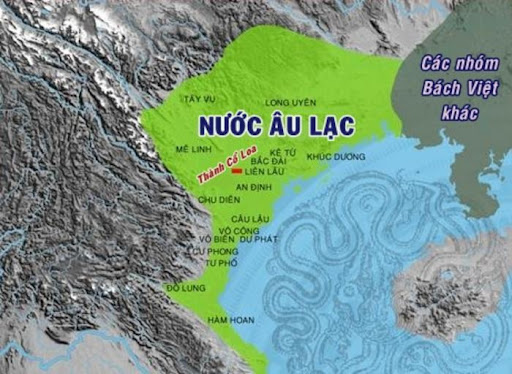 + Phạm vi lãnh thổ:
Rộng lớn hơn trước
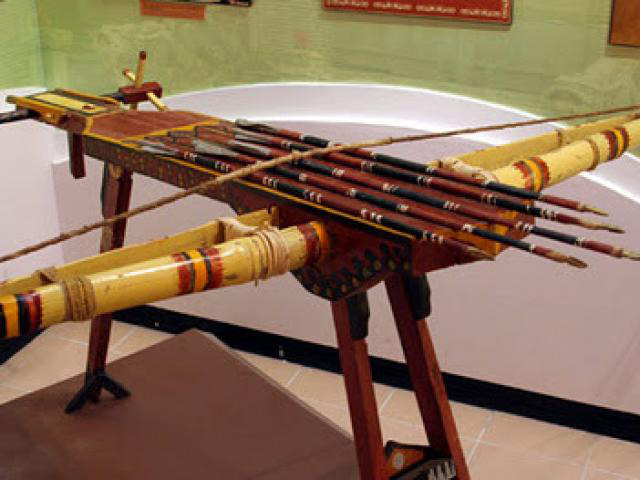 + Tổ chức Nhà nước: Giống nhà nước Văn Lang.
+ Có Quân đội và Vũ khí tốt
+ Quân thành: thành Cổ Loa
Hình 13.3. Nỏ Liên Châu 
(Mô hình do Bảo tàng Lịch sử Quân sự Việt Nam và Trung tâm nghiên cứu tiền sử Đông Nam Á phục dựng năm 2010)
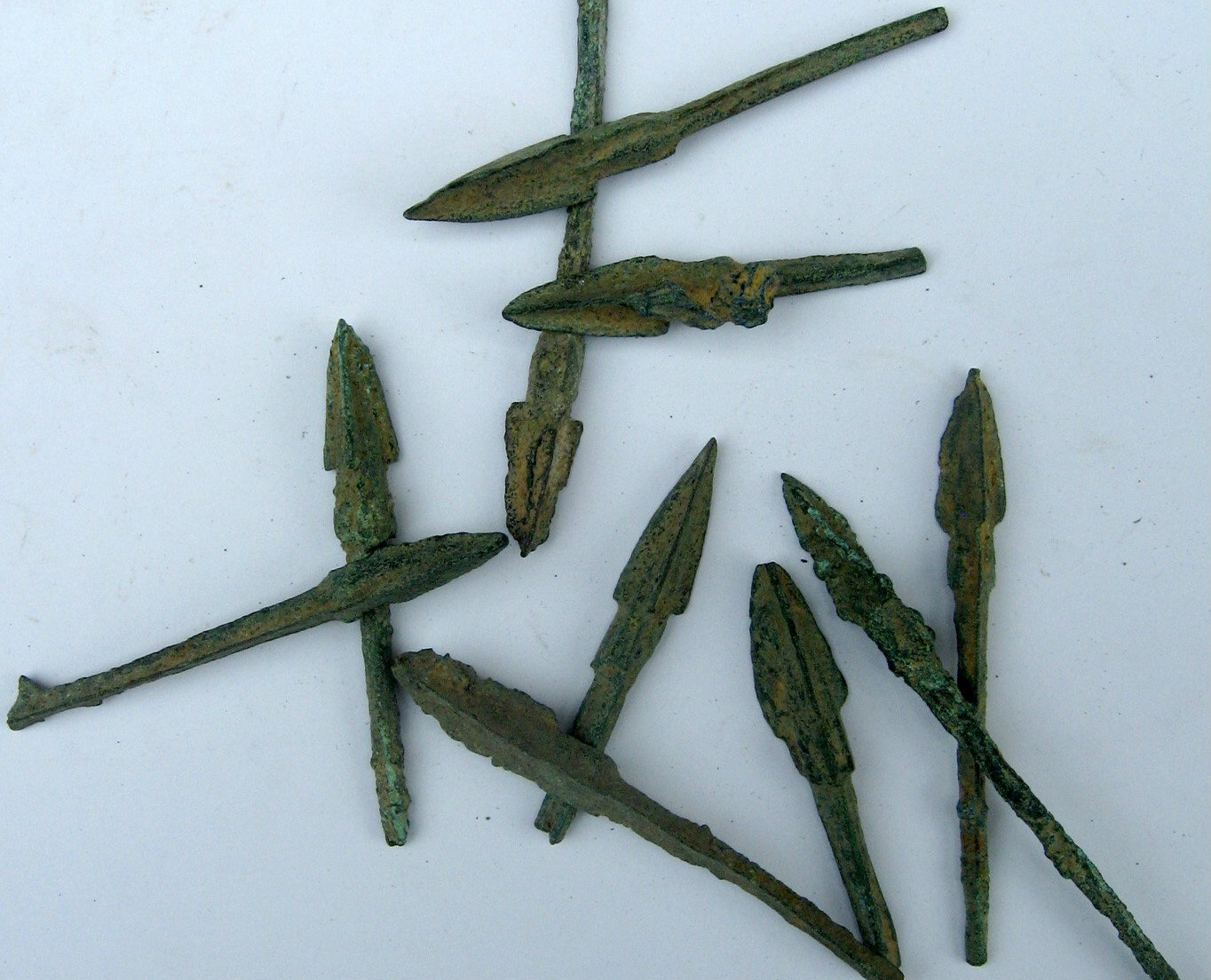 Mũi tên đồng Cổ Loa
Thành Cổ Loa:
+ Quân thành:
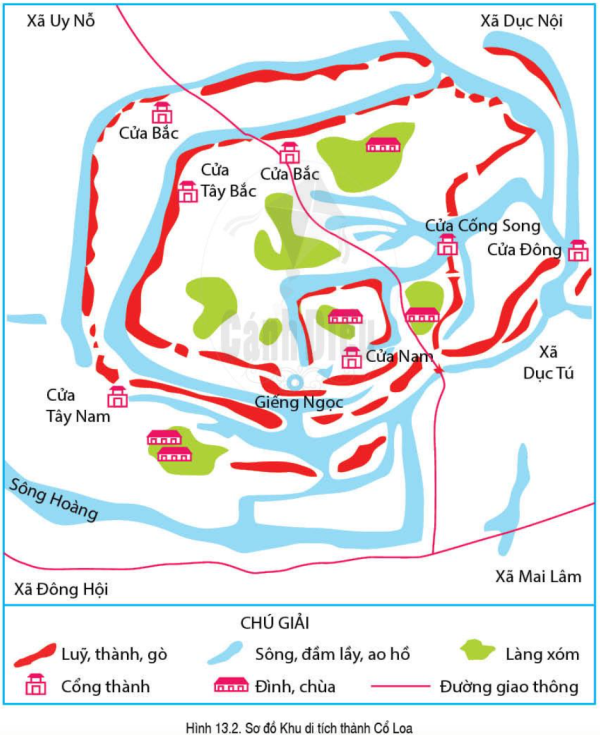 Kiên cố, mang tính phòng thủ.
- Nguyên nhân
+ Cuối thế kỉ III TCN, quân Tần tiến đánh Văn Lang.
+ Người Âu Việt và Lạc Việt đoàn kết chống quân Tần.
=> Giành thắng lợi
+ Thời gian ra đời:
208 TCN
+  Người đứng đầu:
An Dương Vương
+ Tên nước:
Âu Lạc
+ Kinh đô:
Phong Khê (Cổ Loa,    Đông Anh, Hà Nội)
+ Phạm vi lãnh thổ:
Rộng lớn hơn trước
+ Tổ chức Nhà nước: Giống nhà nước Văn Lang.
+ Có Quân đội và Vũ khí tốt
+ Quân thành: thành Cổ Loa- Kiên cố, mang tính phòng thủ.
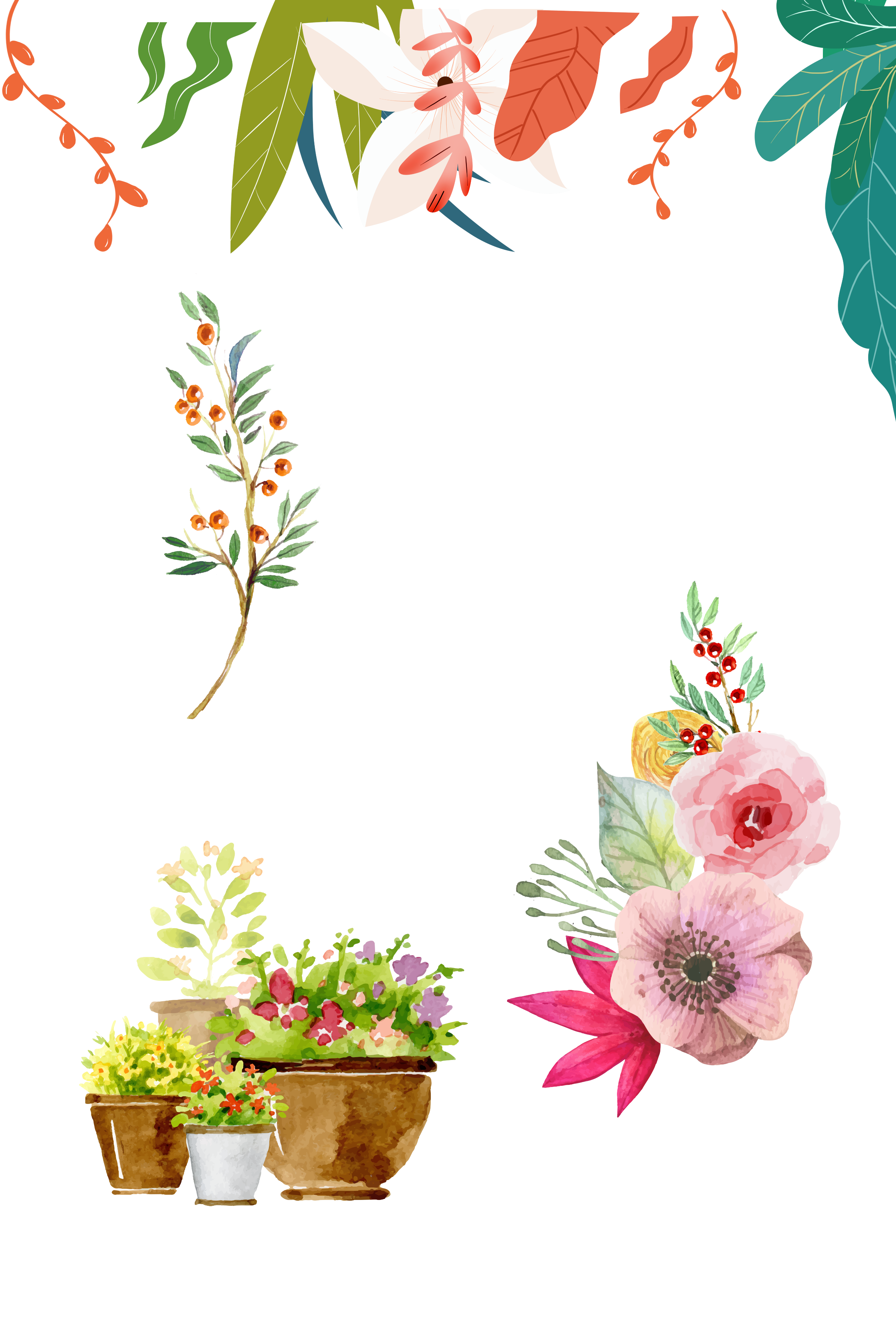 ? Nhà nước Âu Lạc có điểm gì mới so với nhà nước Văn Lang?
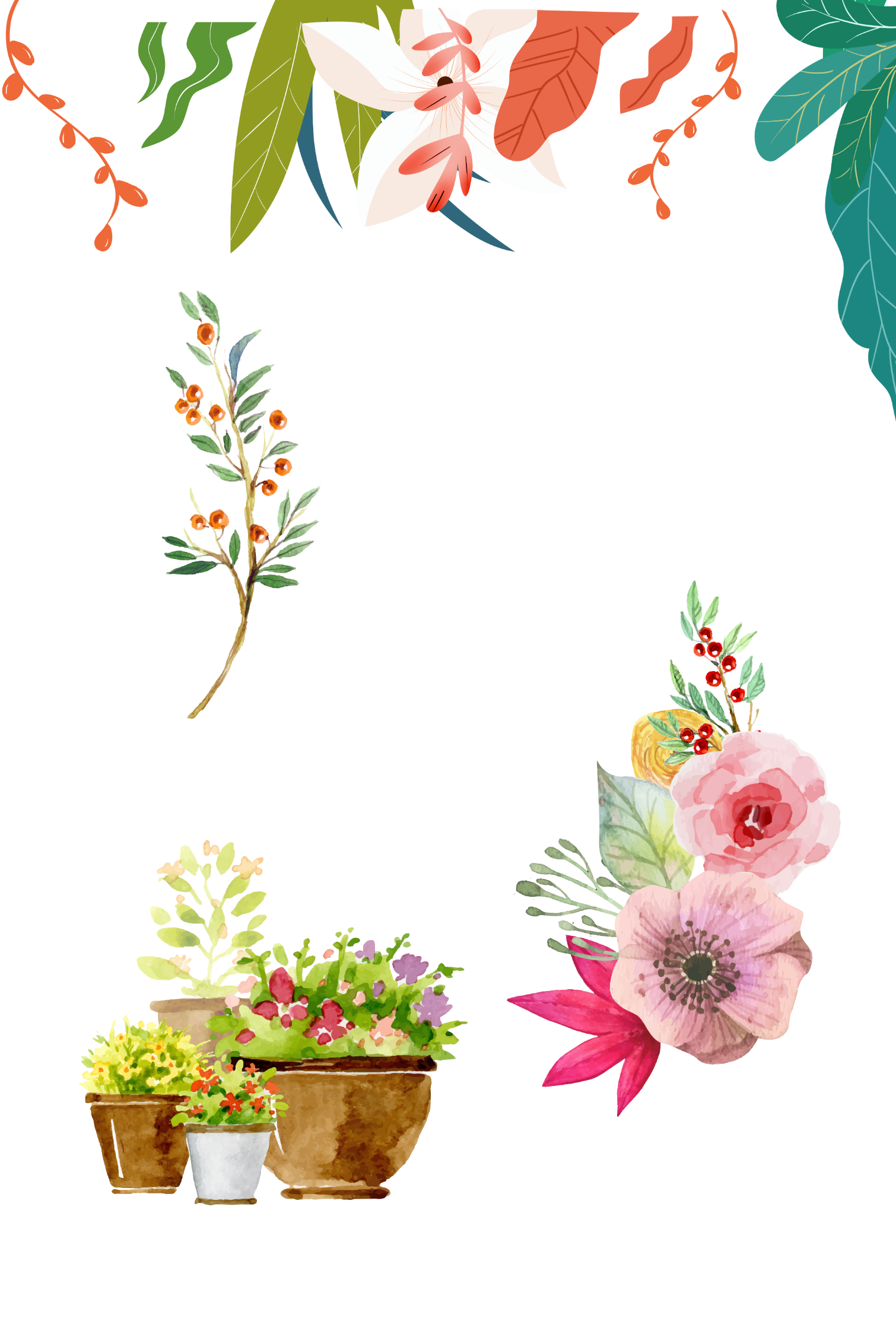 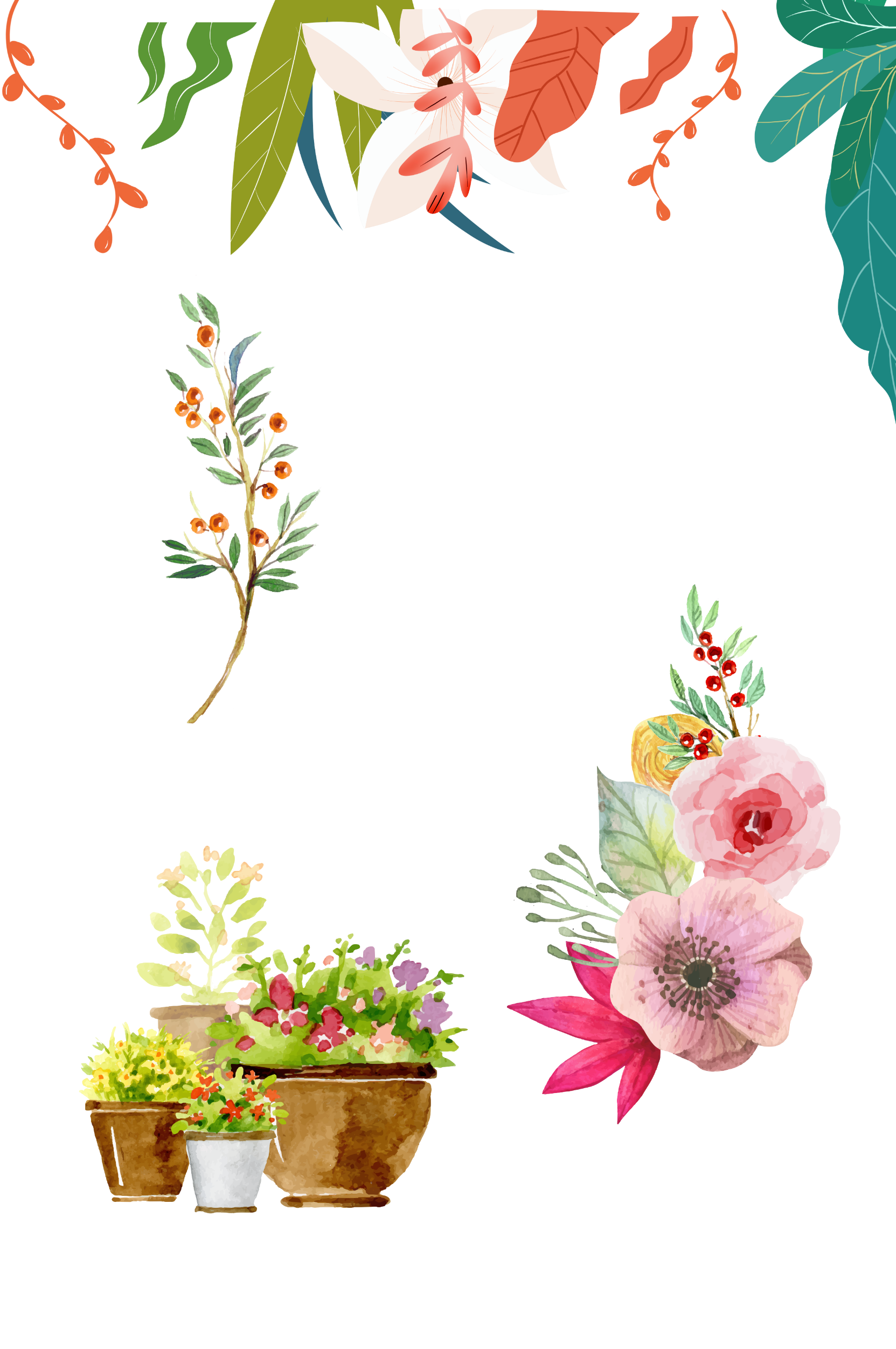 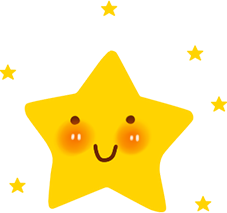 LUYỆN TẬP
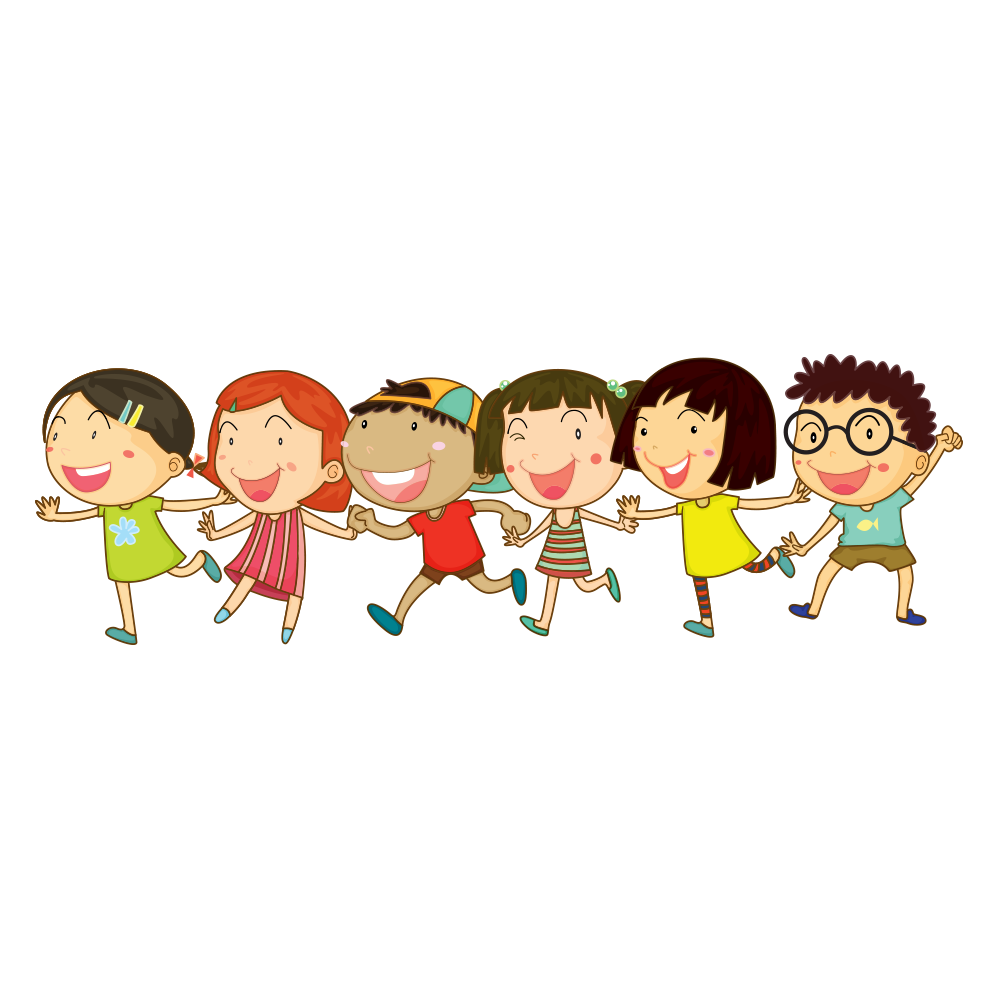 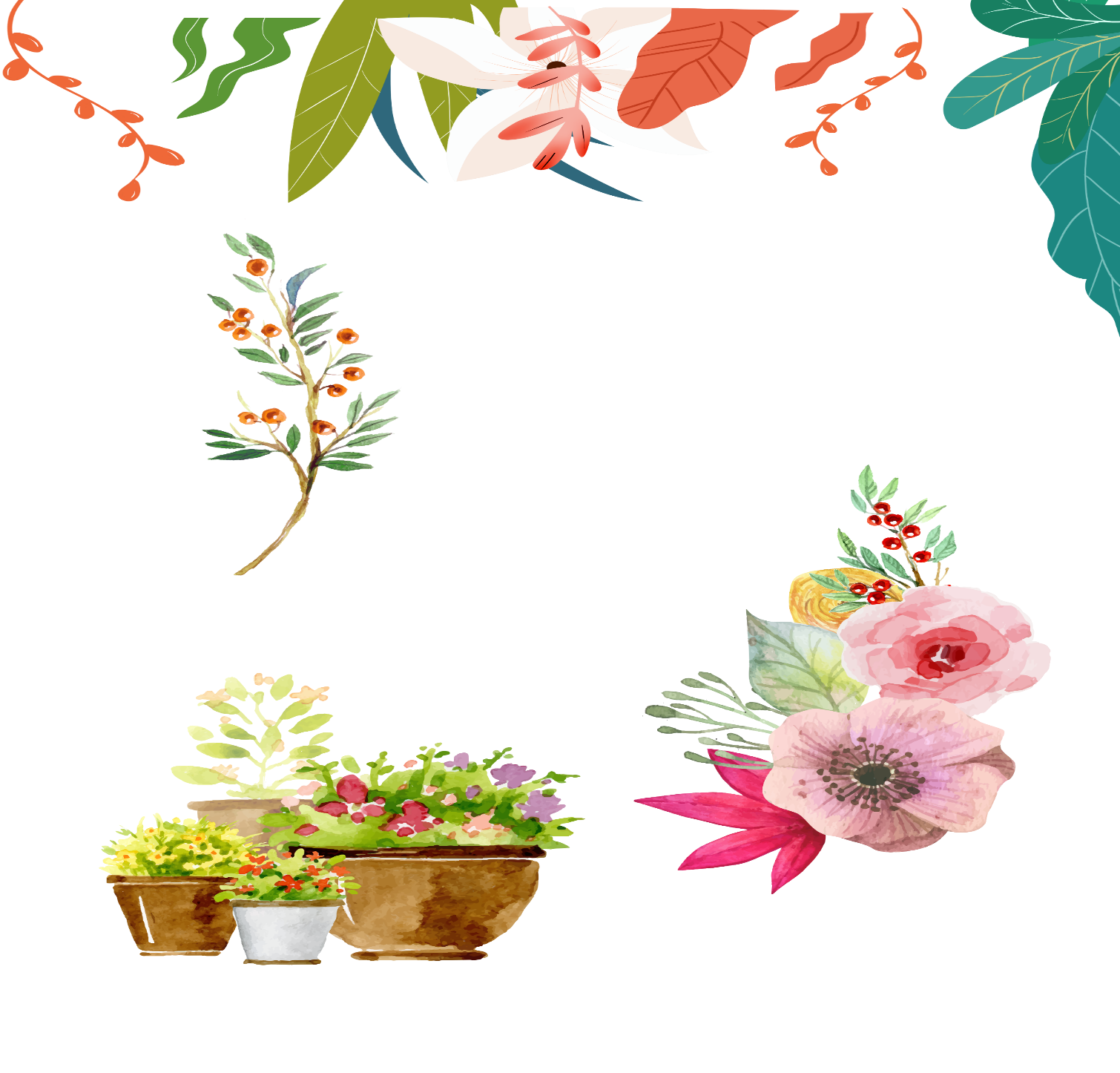 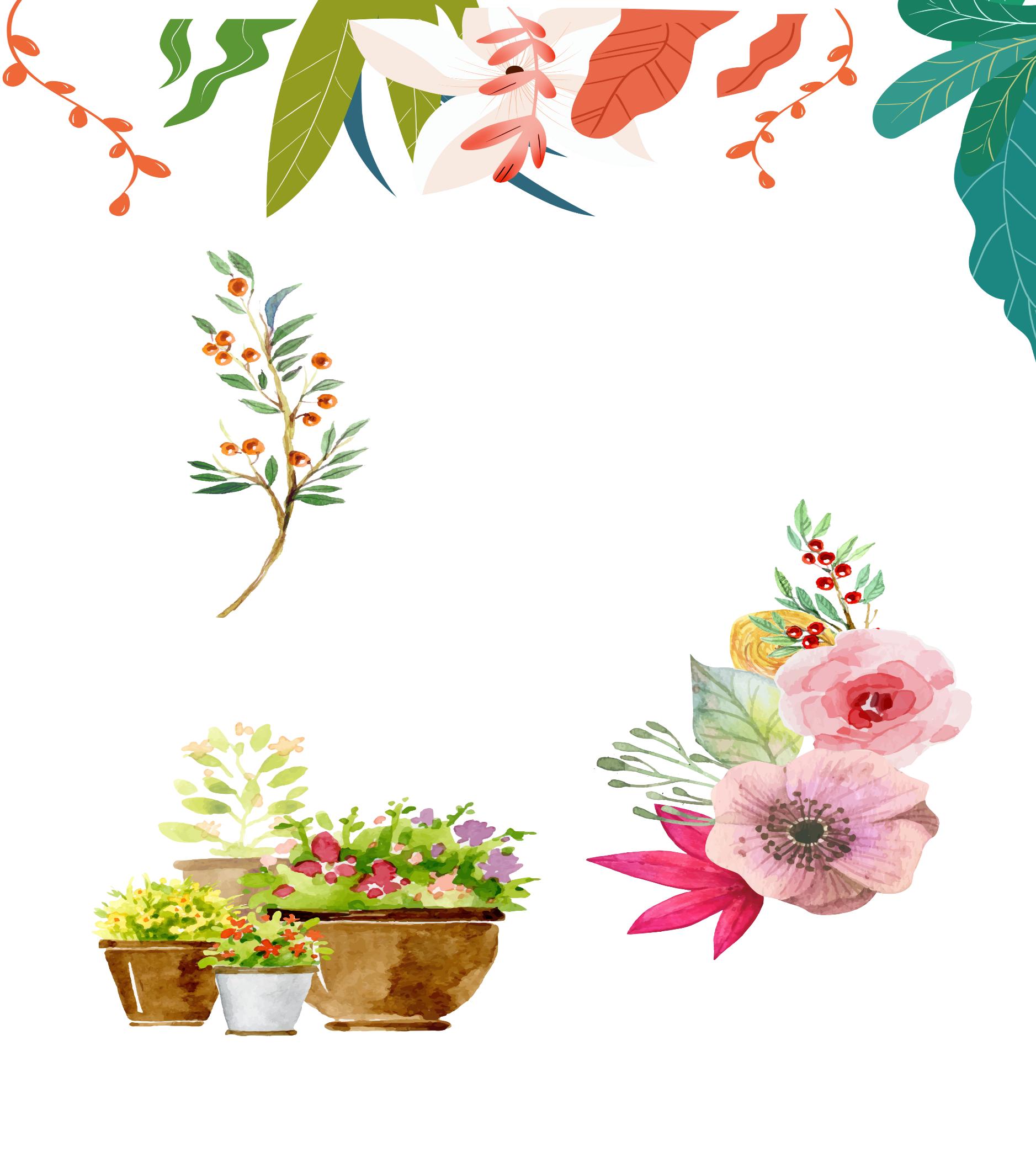 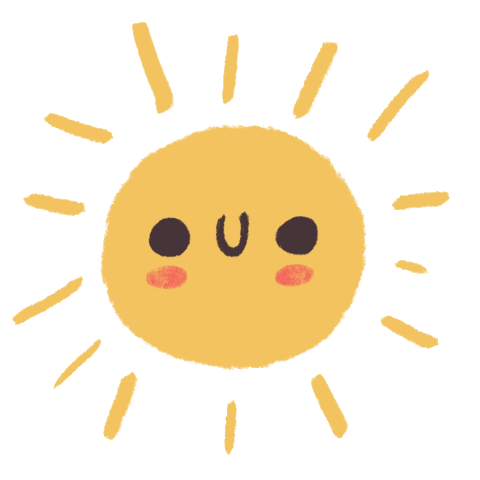 THAM QUAN THÀNH CỔ LOA
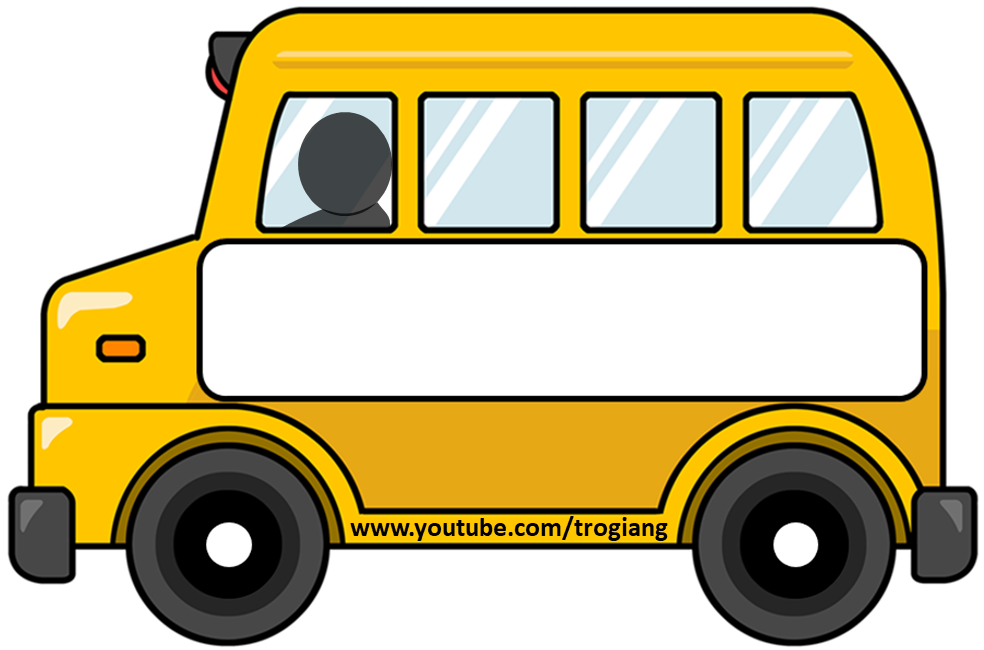 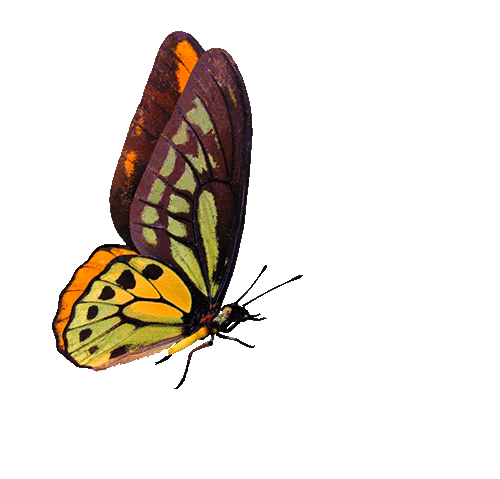 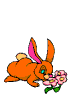 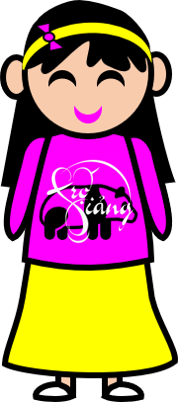 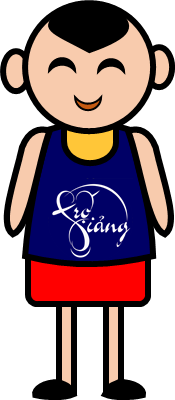 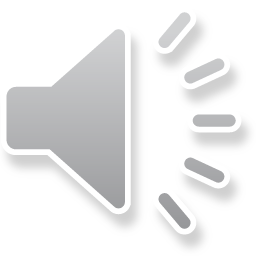 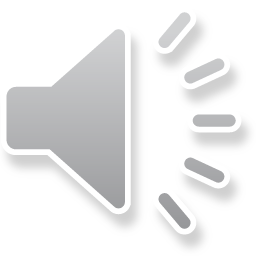 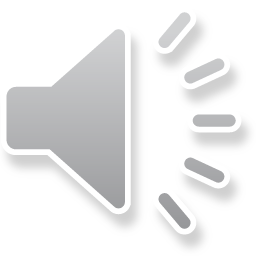 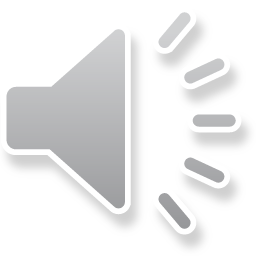 PLAY
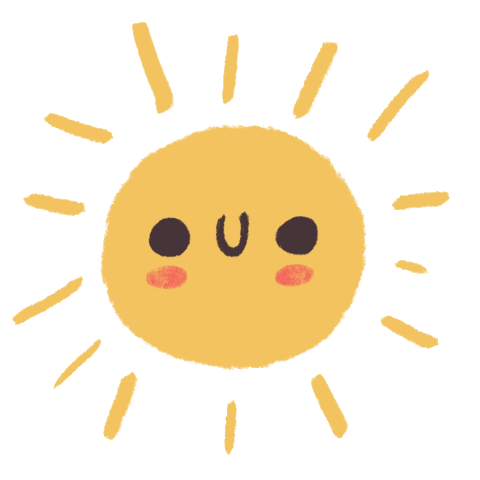 Nước Âu Lạc được thành lập vào thời gian nào?
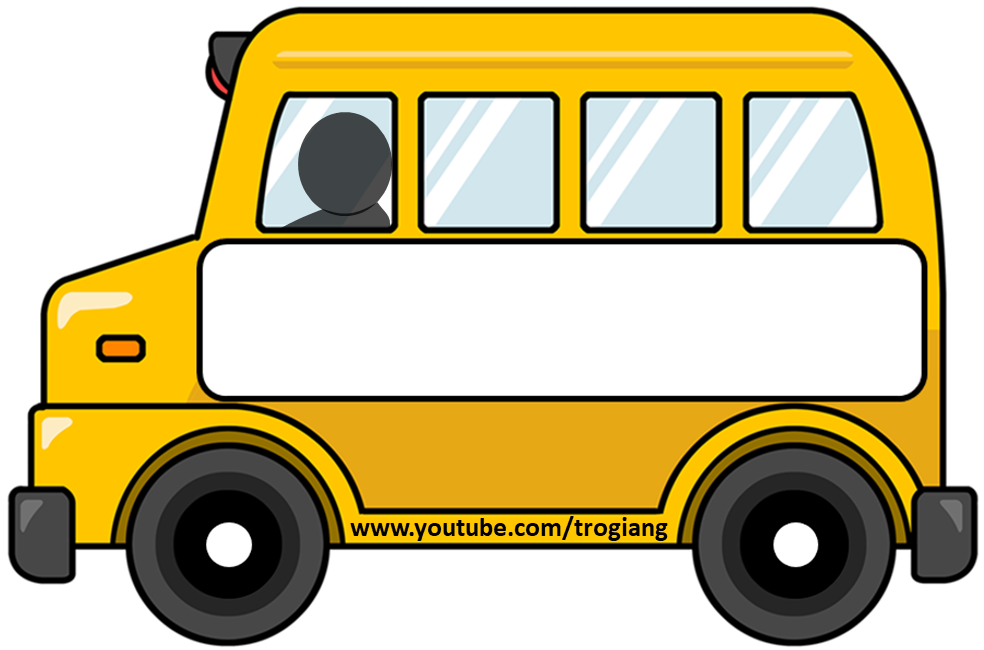 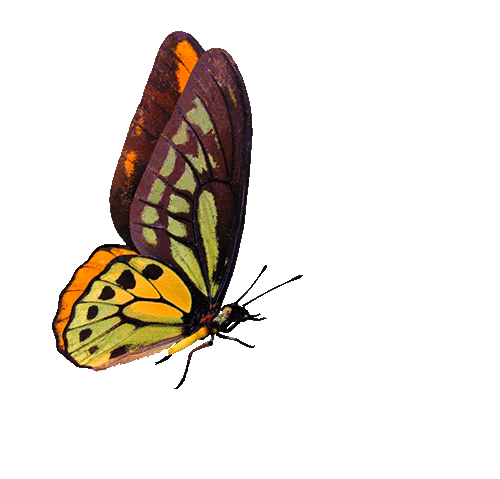 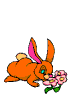 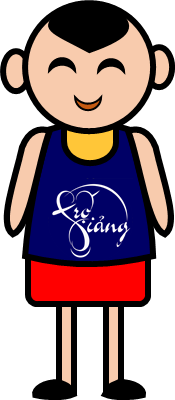 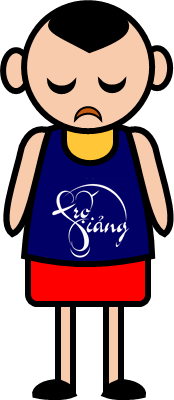 Năm 208 TCN
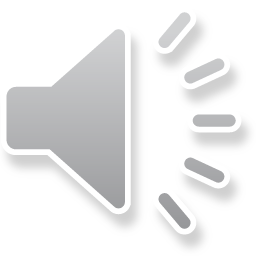 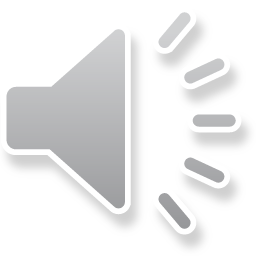 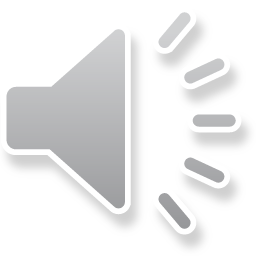 RIGHT/ĐÚNG
WRONG/SAI
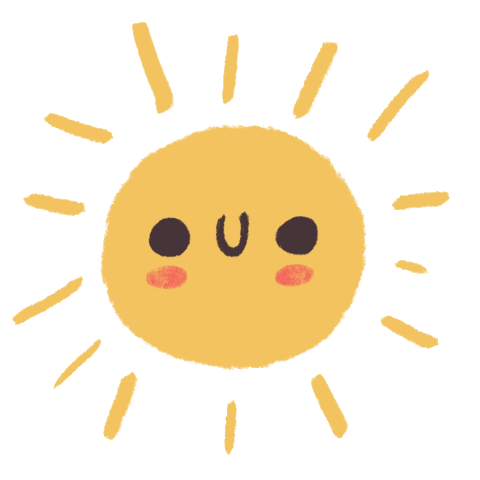 Ai là người đứng đầu Nhà nước Âu Lạc?
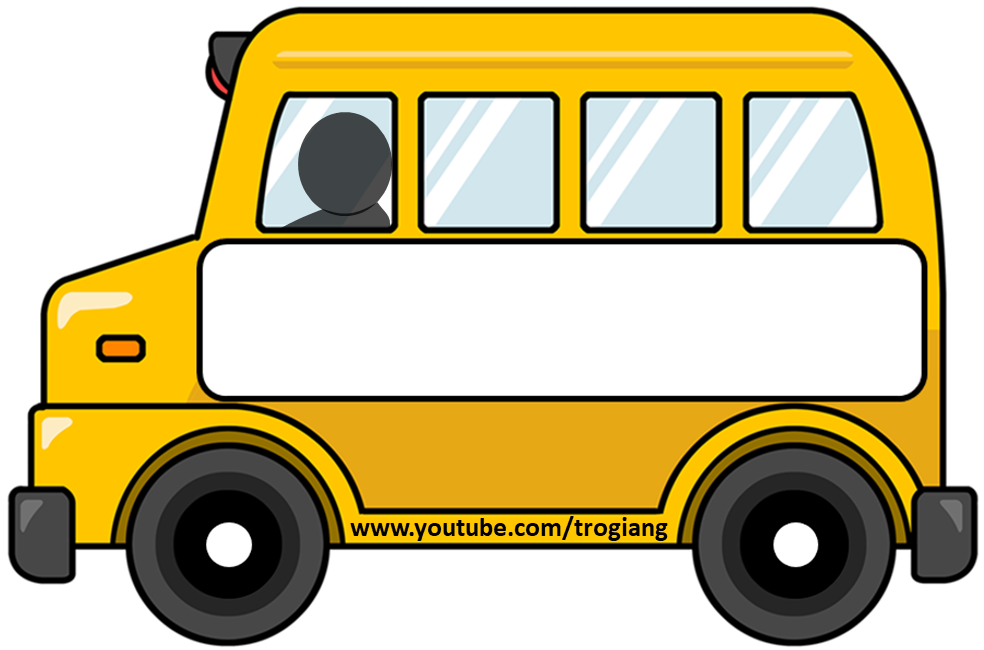 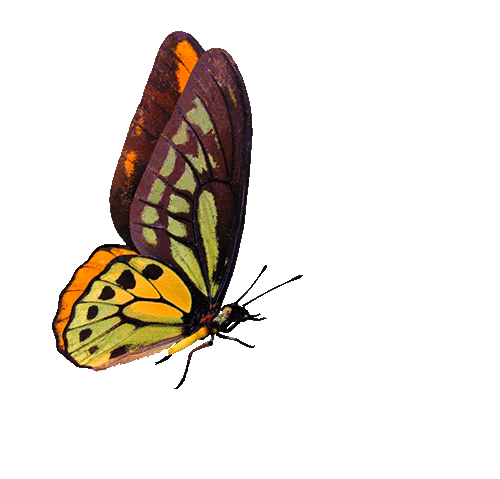 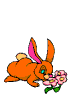 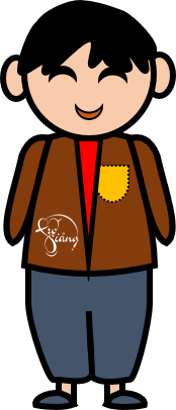 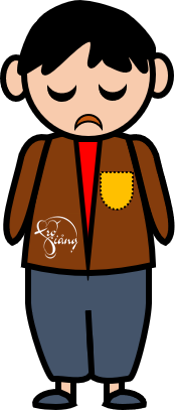 An Dương Vương
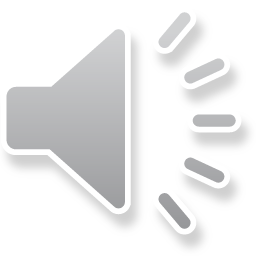 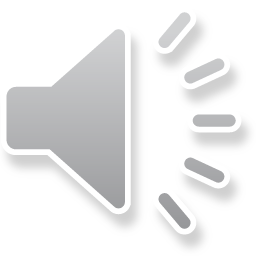 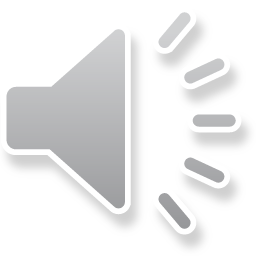 RIGHT/ĐÚNG
WRONG/SAI
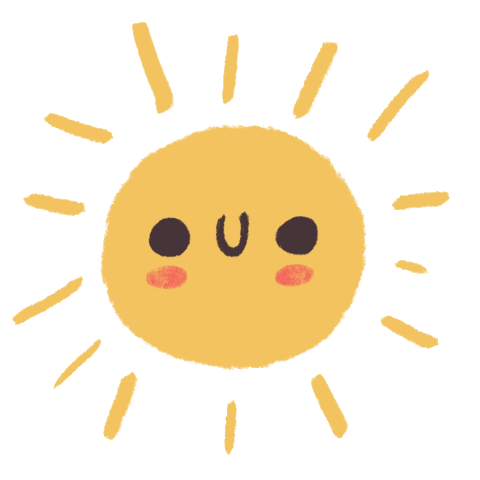 Kinh đô nước Âu Lạc ở đâu?
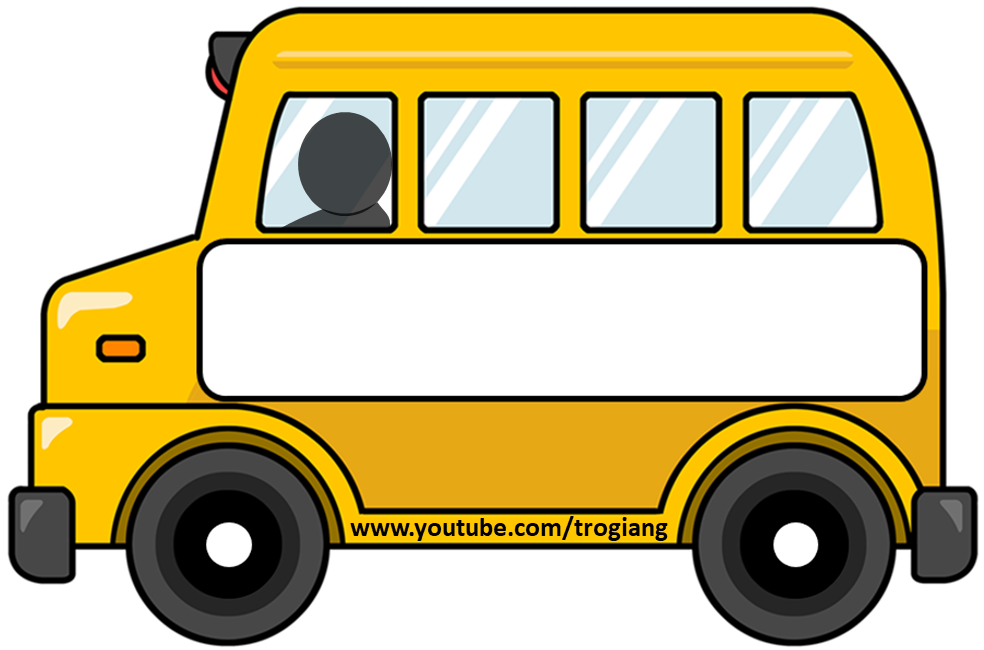 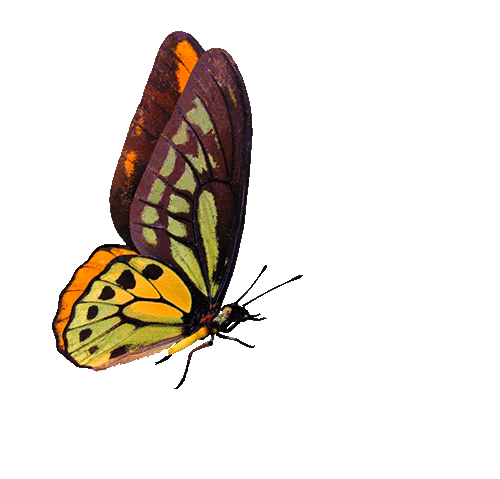 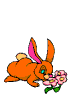 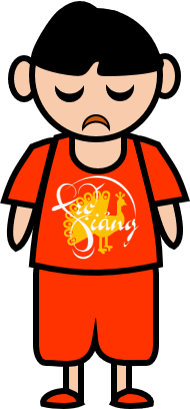 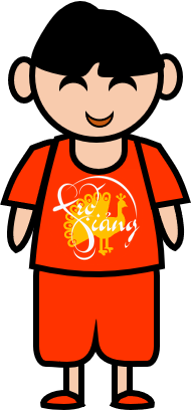 Phong Khê (Cổ Loa, Đông Anh, Hà Nội ngày nay)
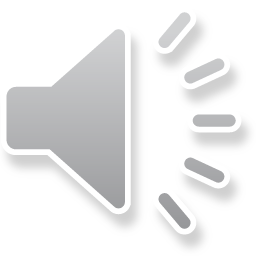 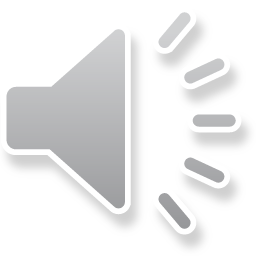 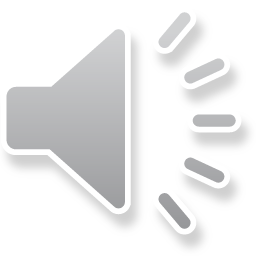 RIGHT/ĐÚNG
WRONG/SAI
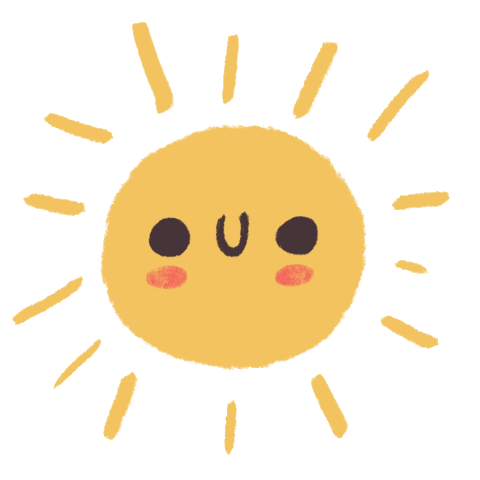 Công trình quân sự đặc sắc của Âu Lạc là gì?
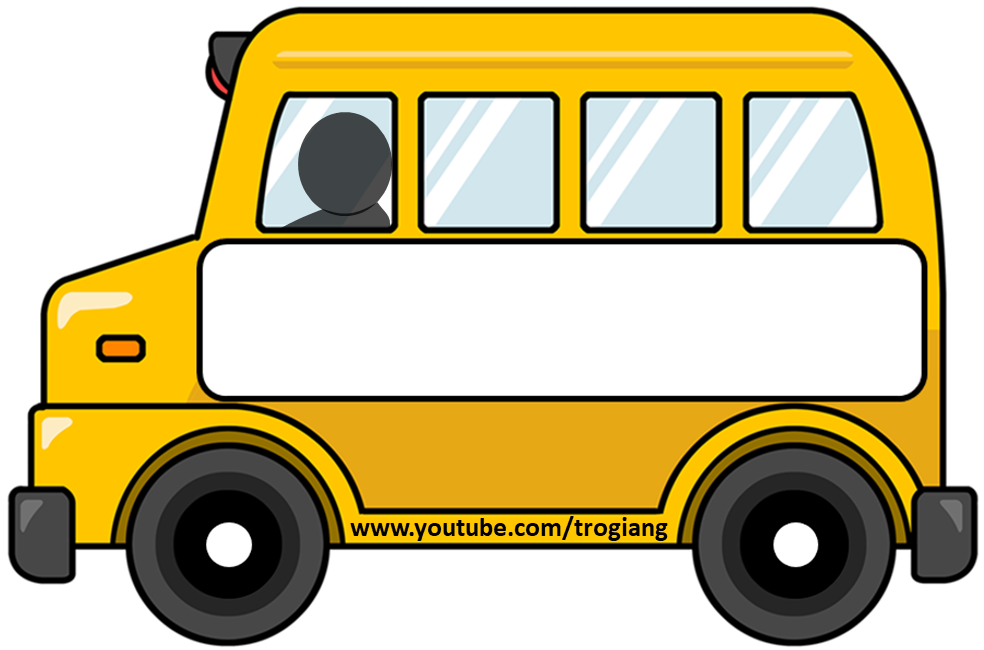 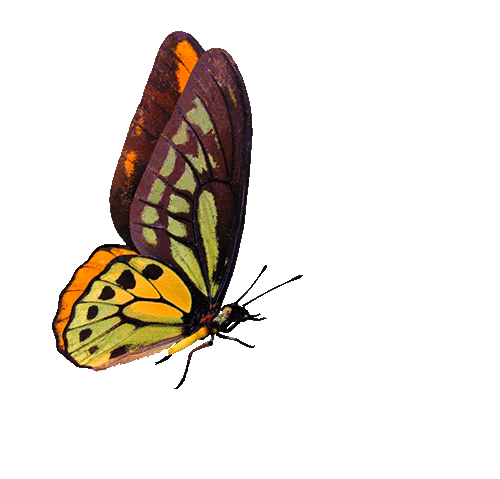 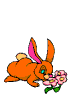 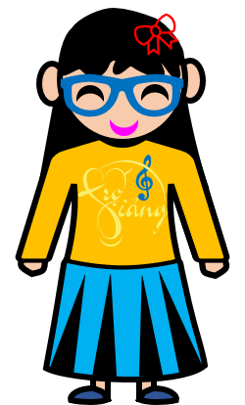 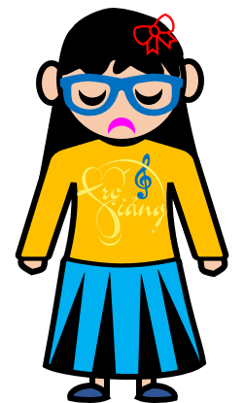 Thành Cổ Loa
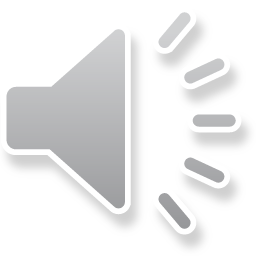 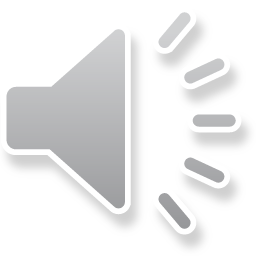 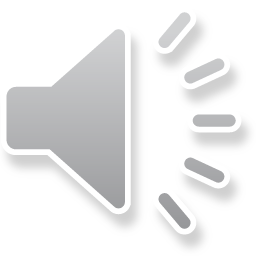 RIGHT/ĐÚNG
WRONG/SAI
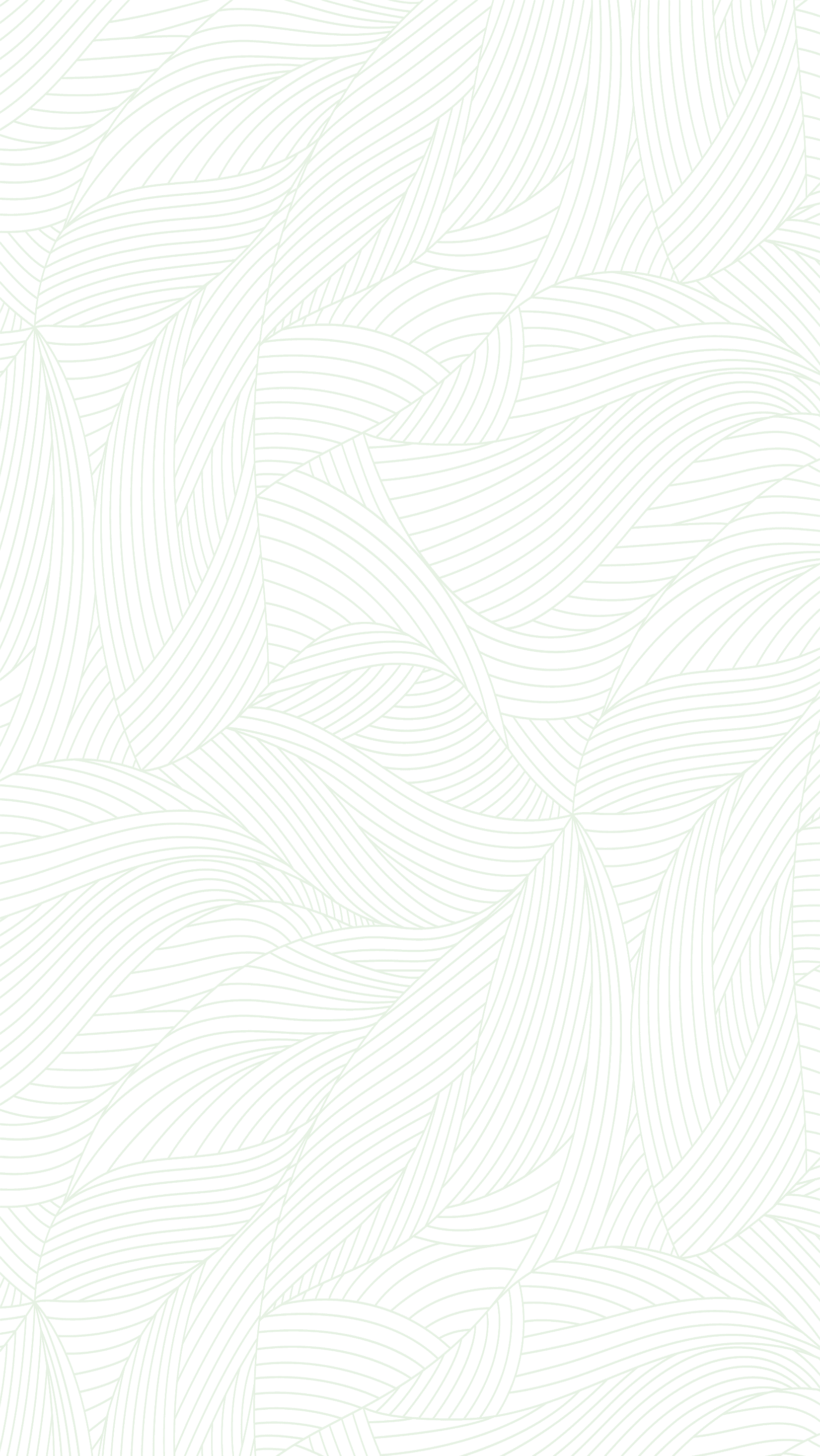 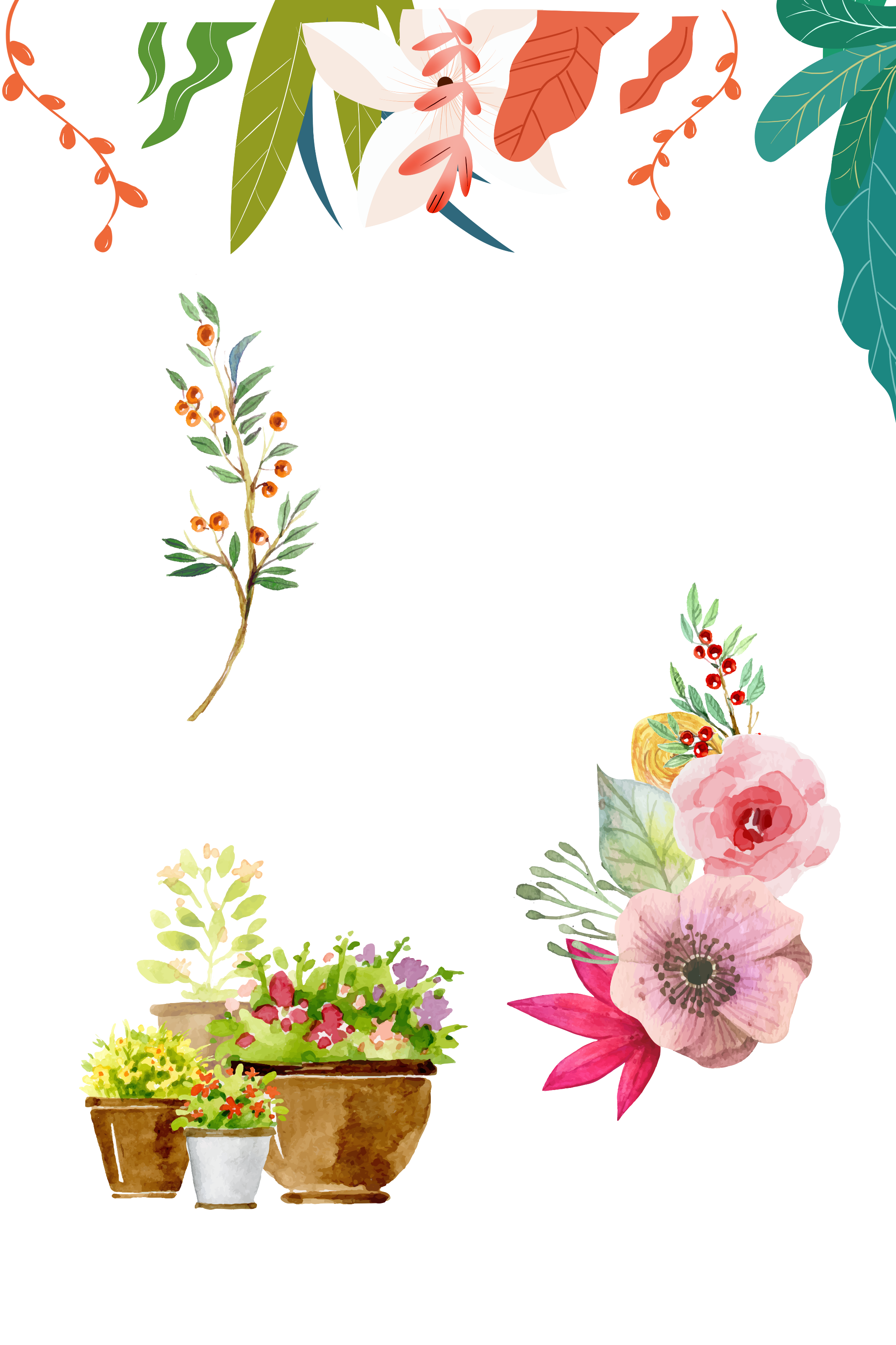 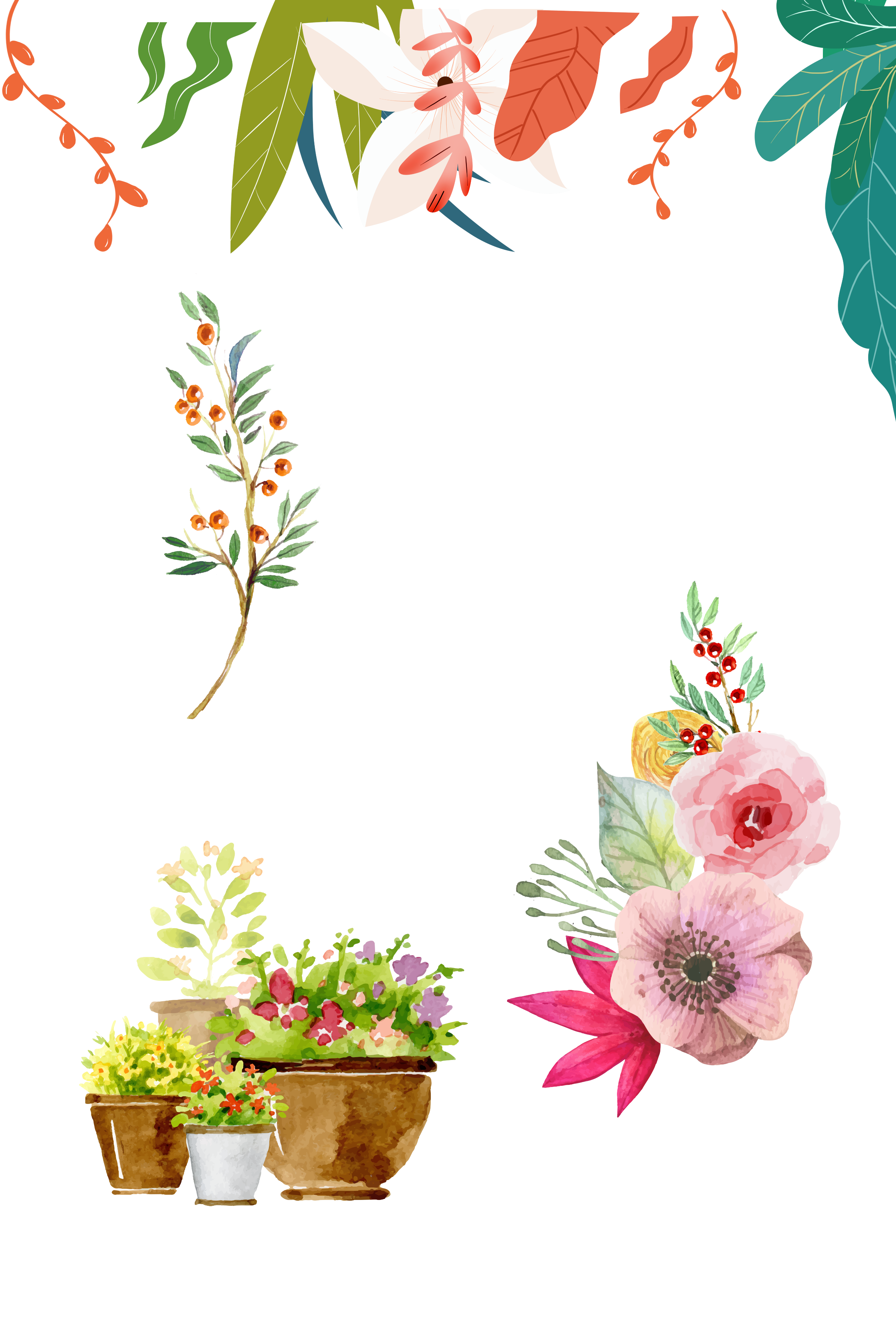 VẬN DỤNG
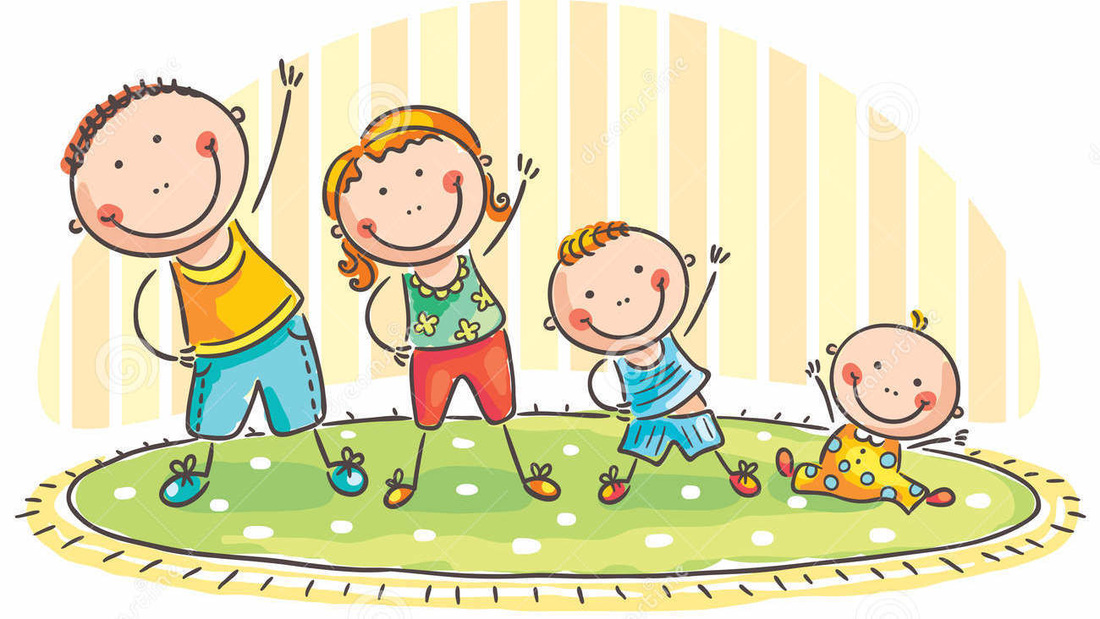 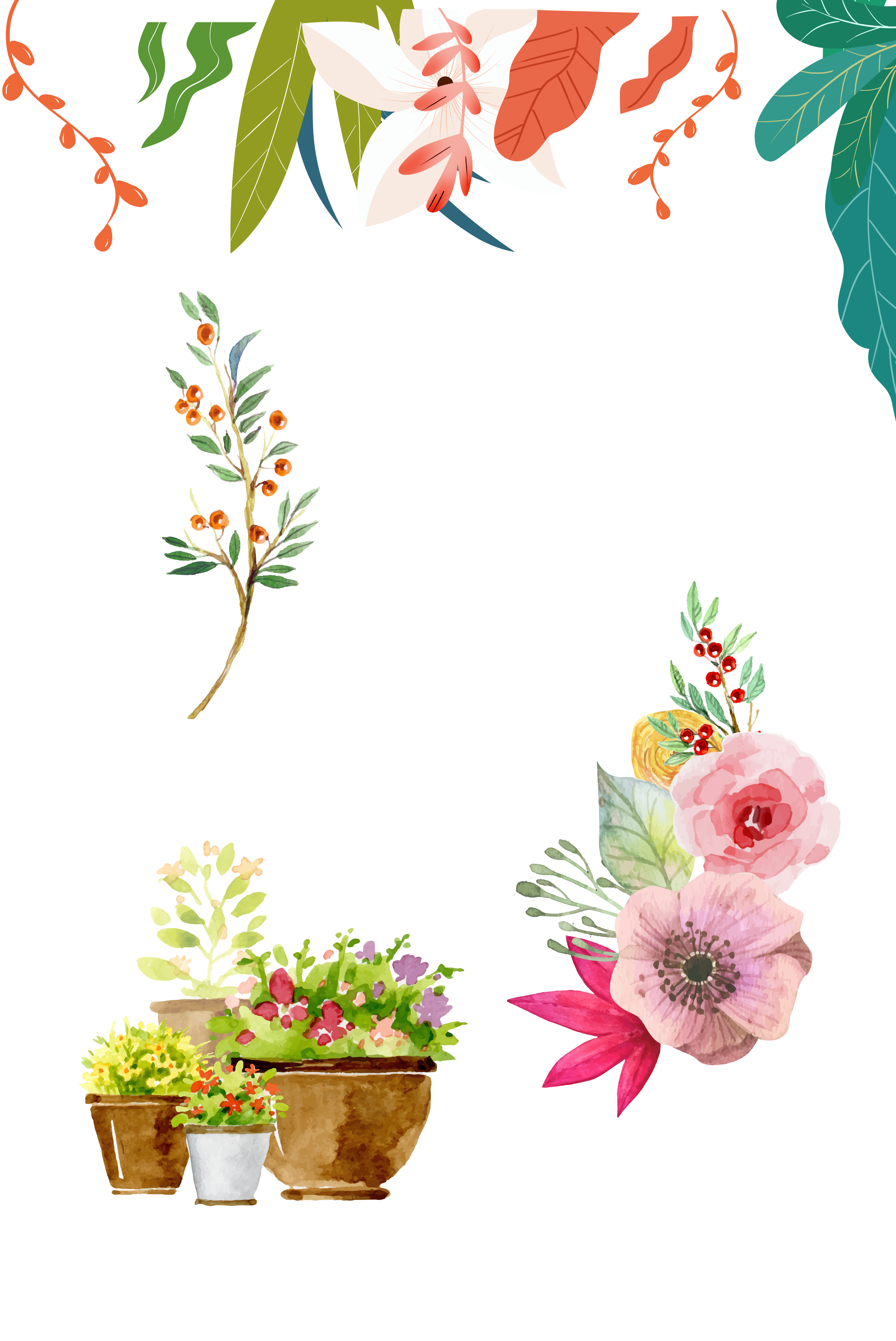 ? Từ câu truyện bọc trăm trứng trong truyền thuyết “Con rồng cháu tiên”, em hiểu thế nào về 2 chữ “đồng bào” và truyền thống “tương thần tương ái” của người Việt?
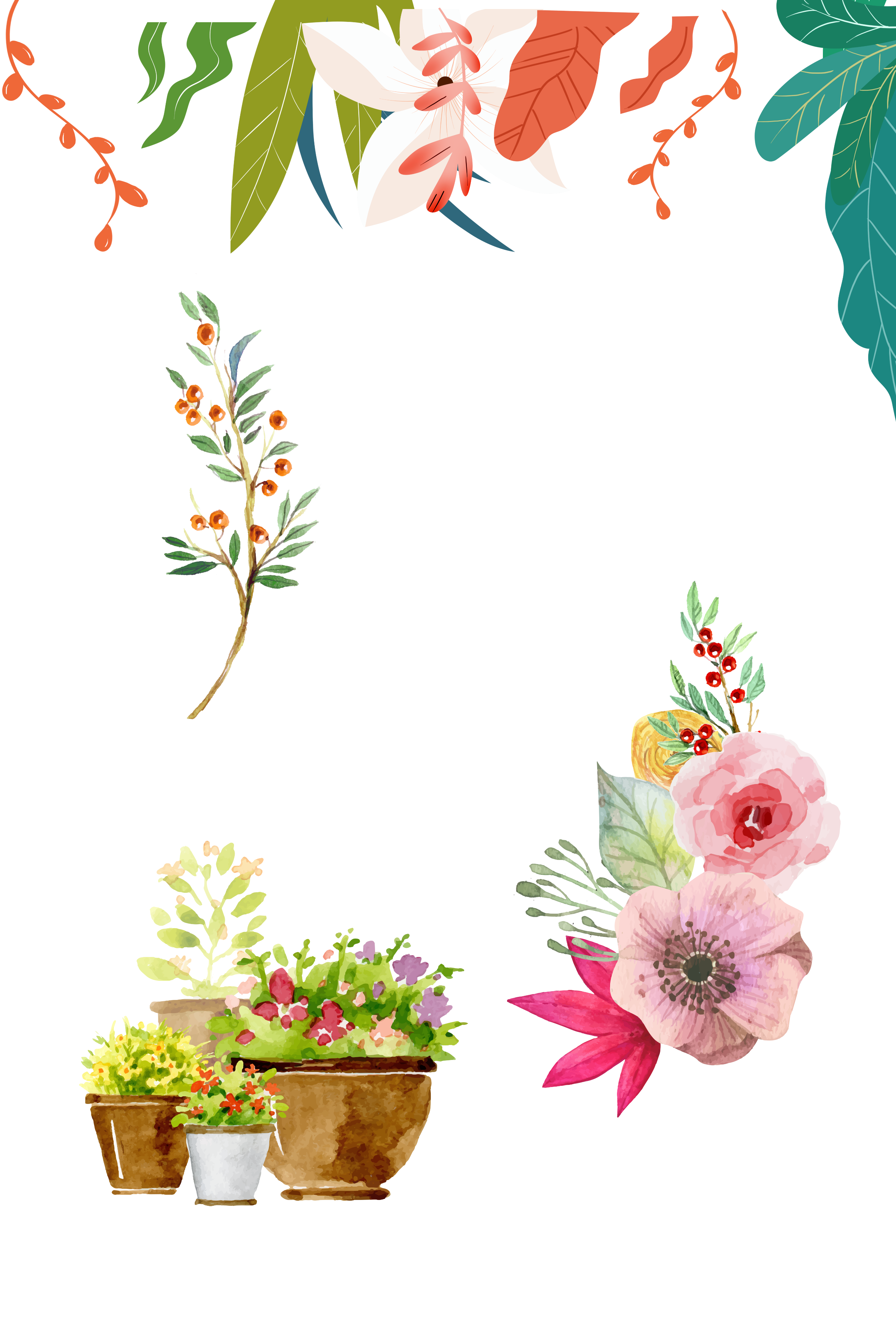 - Đóng vai là hướng dẫn viên du lịch giới thiệu về khu di tích Đền Hùng và Thành Cổ Loa
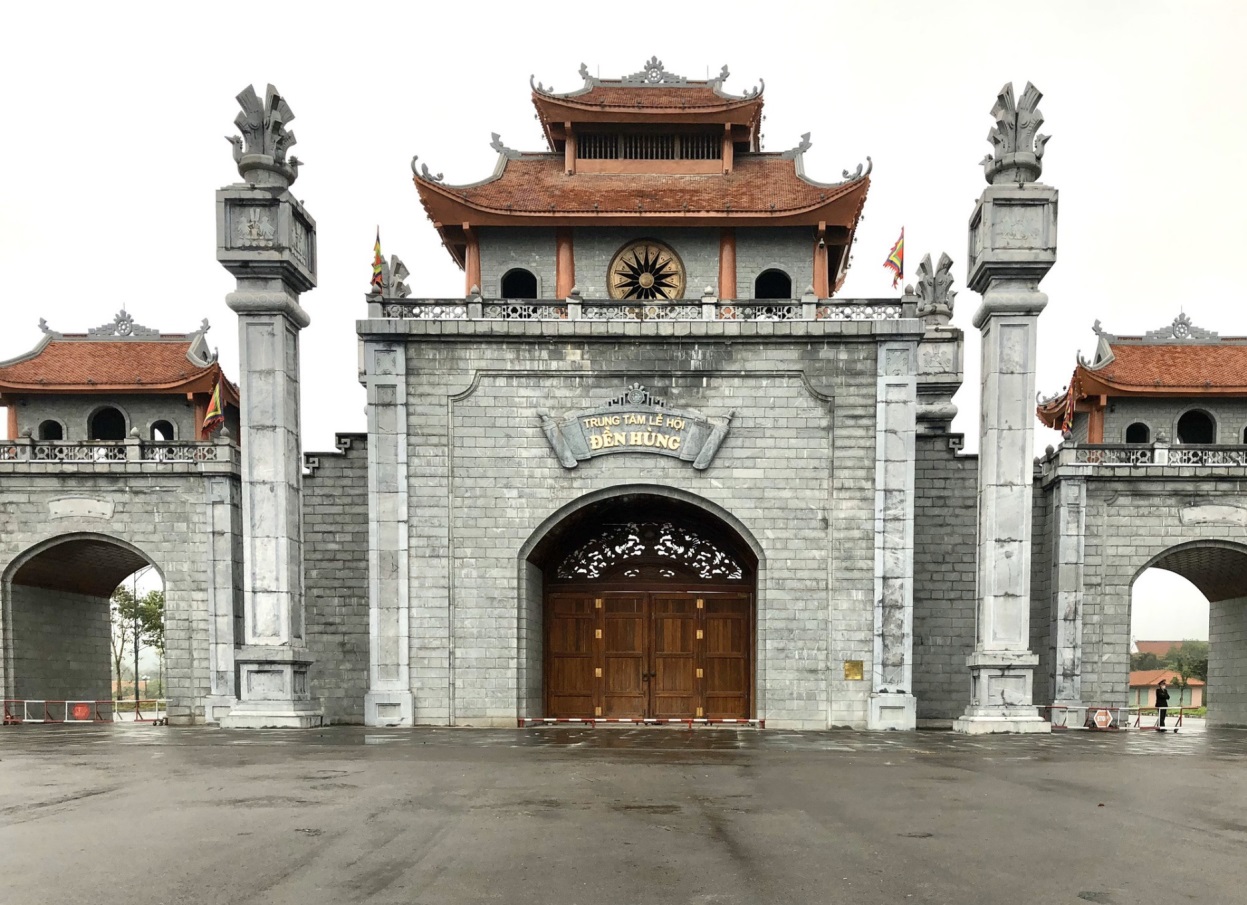 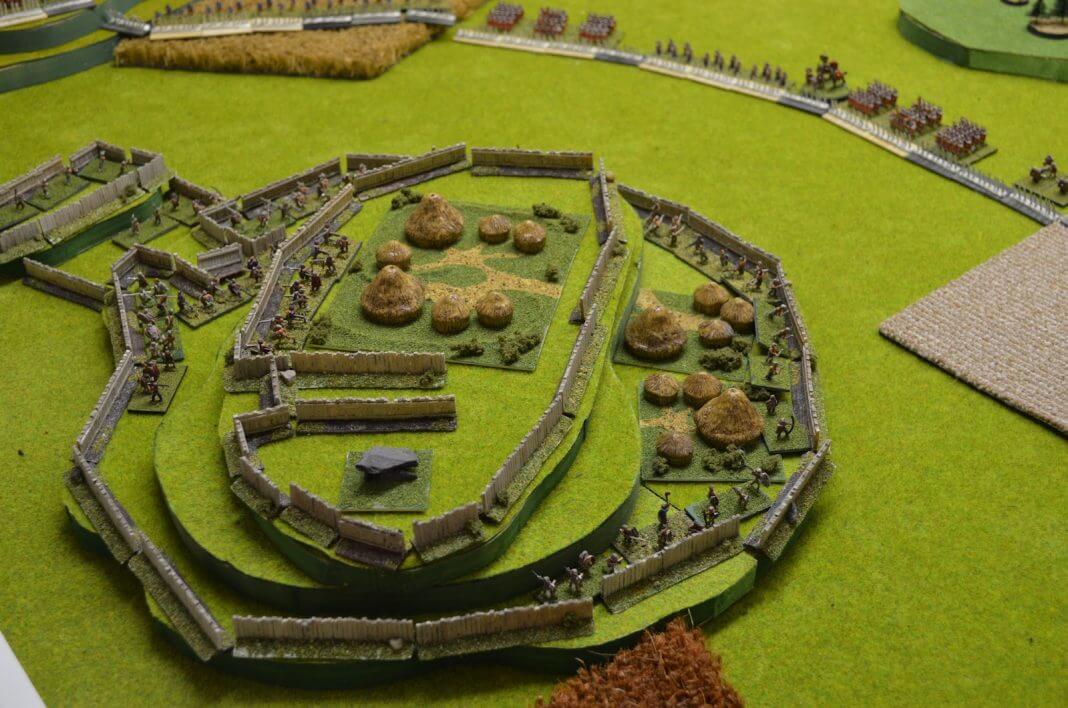 Thành Cổ Loa
Đền Hùng
DẶN DÒ
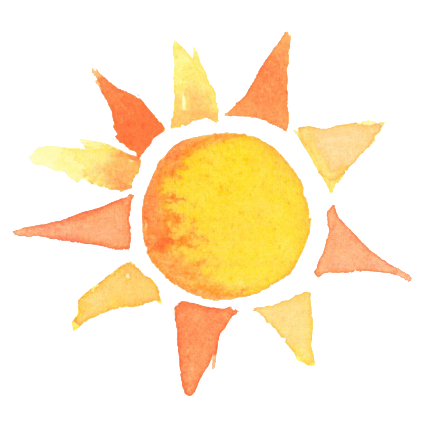 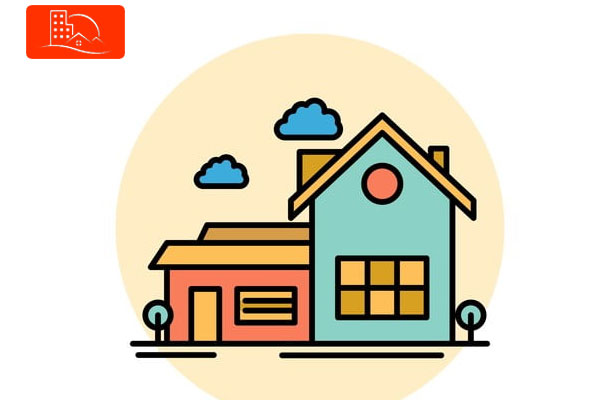 Học bài và trả lời các bài trong sách giáo khoa.
Chuẩn bị bài mới - Đời sống của người Việt thời kì Văn Lang- Âu Lạc.
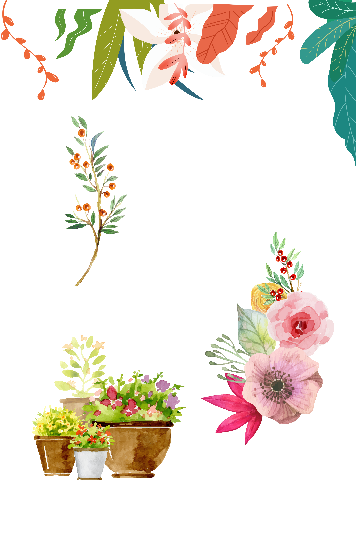